Я современный учитель
Город Оренбург
 МОБУ
 «СОШ № 54» 
Пяткина Мария Петровна
Когда-то я была такой
Я окончила школу №34
… была студенткой Оренбургского педагогического Колледжа № 1 им. Н. К. Калугина
Во время учебы в младших классах я мечтала стать учителем. Но учась в средней школе и колледже, глядя на учителей и их методы преподавания, я поняла, что это должно стать моим призванием.
И вот получив диплом  я стала учителем начальных классов.
Увлекательные годы работы в оздоровительном лагере
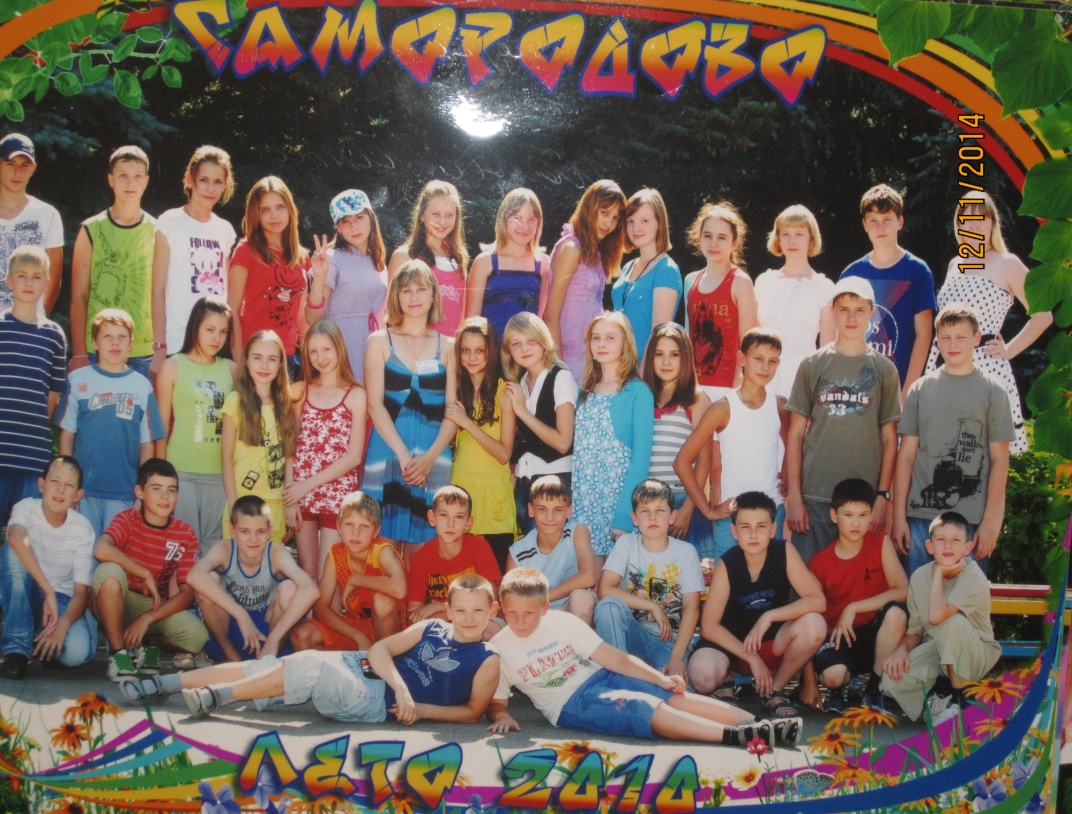 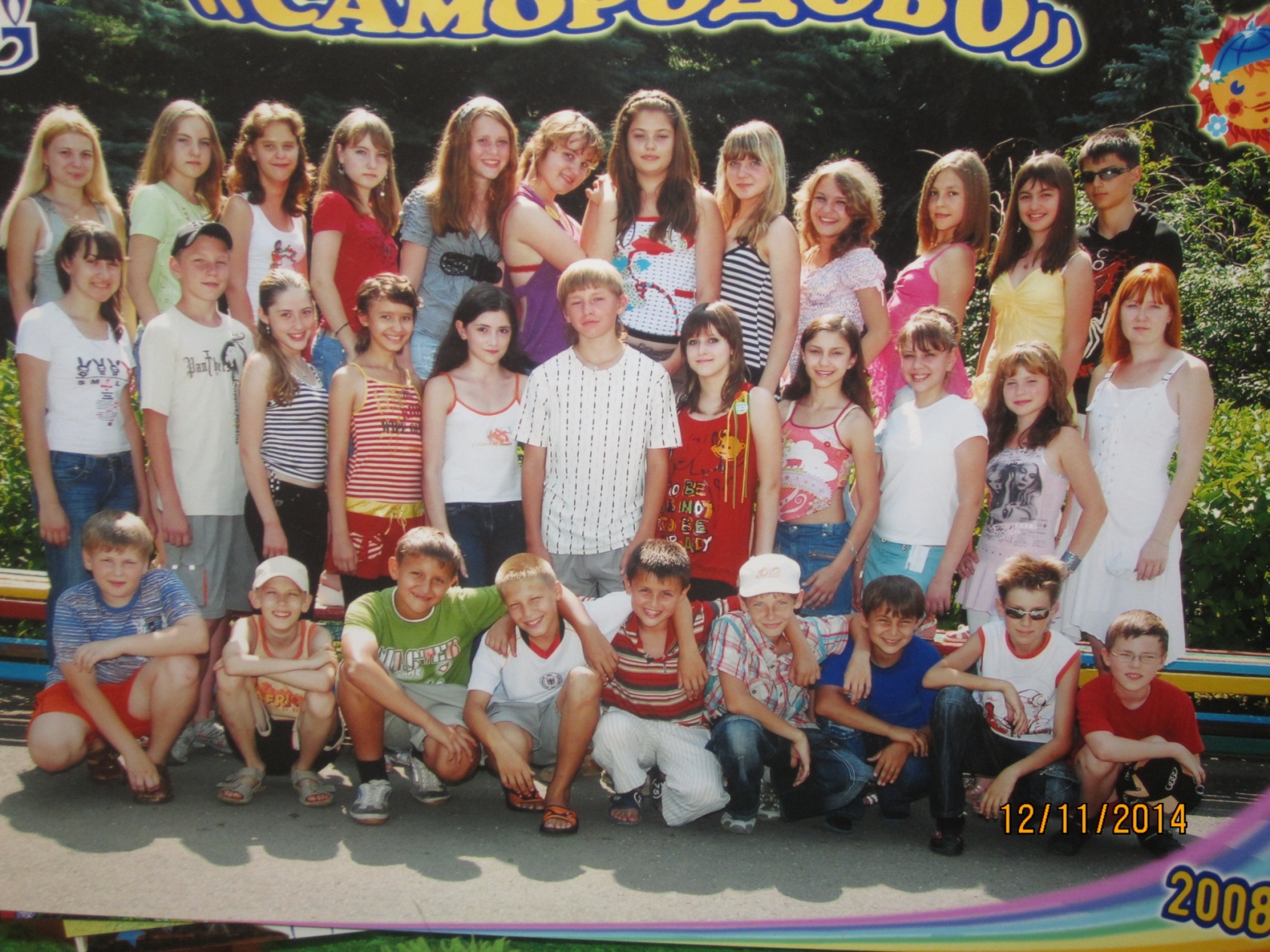 Учитель как актер, должен играть разные роли. Поэтому я  не только учитель, но ….
….и мама
МАМЕ…
Уж сколько раз я ошибалась, 
Страдала, мучилась, лгала.
И очень часто притворялась.
Что жизнь прекрасна и легка.
Уж сколько раз я получала,
Удары жизни, как хлыста.
И оставались только раны
Душевной боли слез и зла.
Уж сколько раз я ошибалась, 
Сгорала в пламени судьбы.
Но помогала мне  лишь мама,
Как луч, во мраке, путевой звезды.
Она одна всегда поддержит
Поможет, успокоит, обогреет.
И нет меж нами никаких преград. 
Готова жизнь я за нее отдать.
…ПОЭТ
….ПЕВИЦА
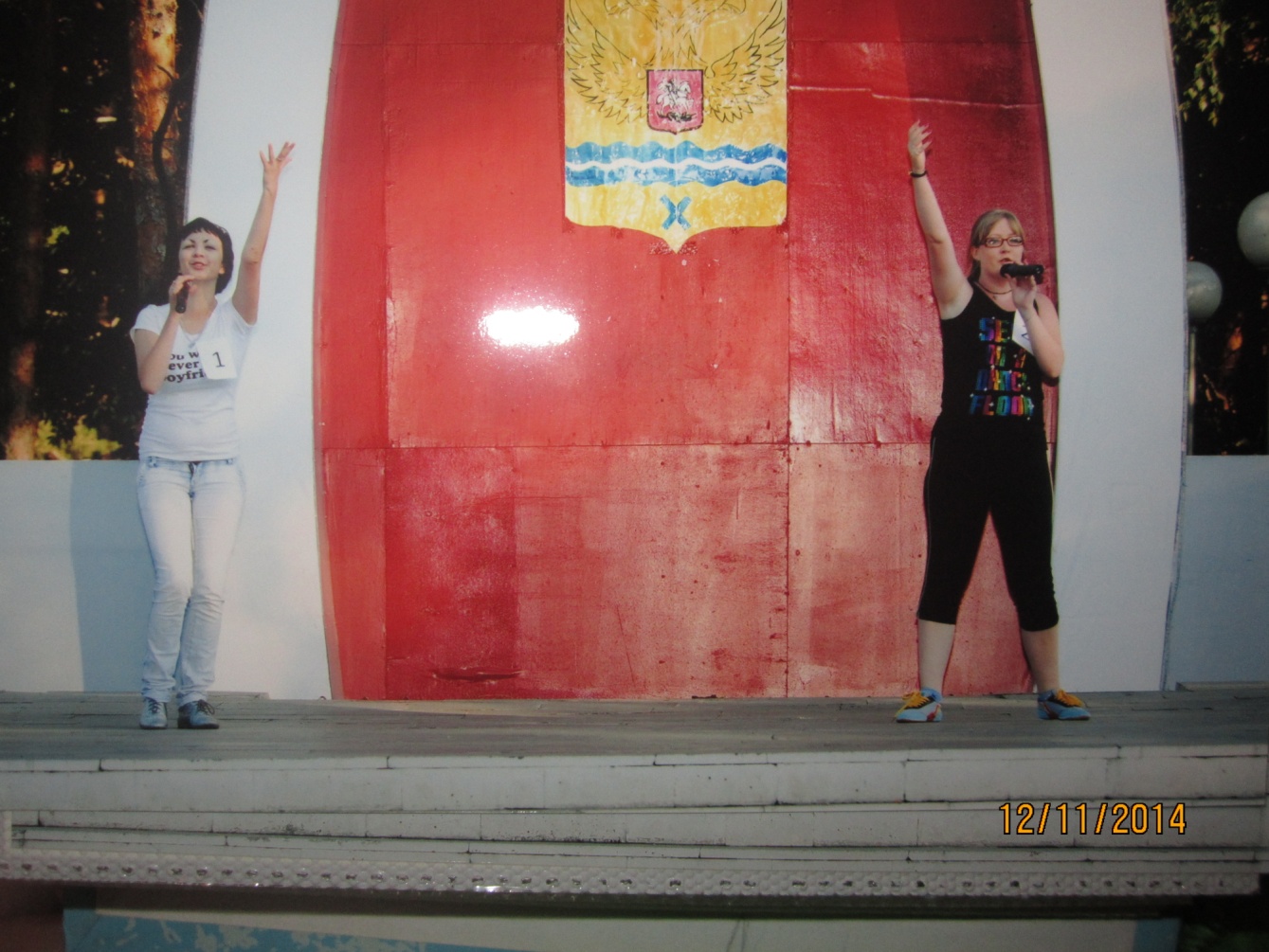 …..АКТРИСА
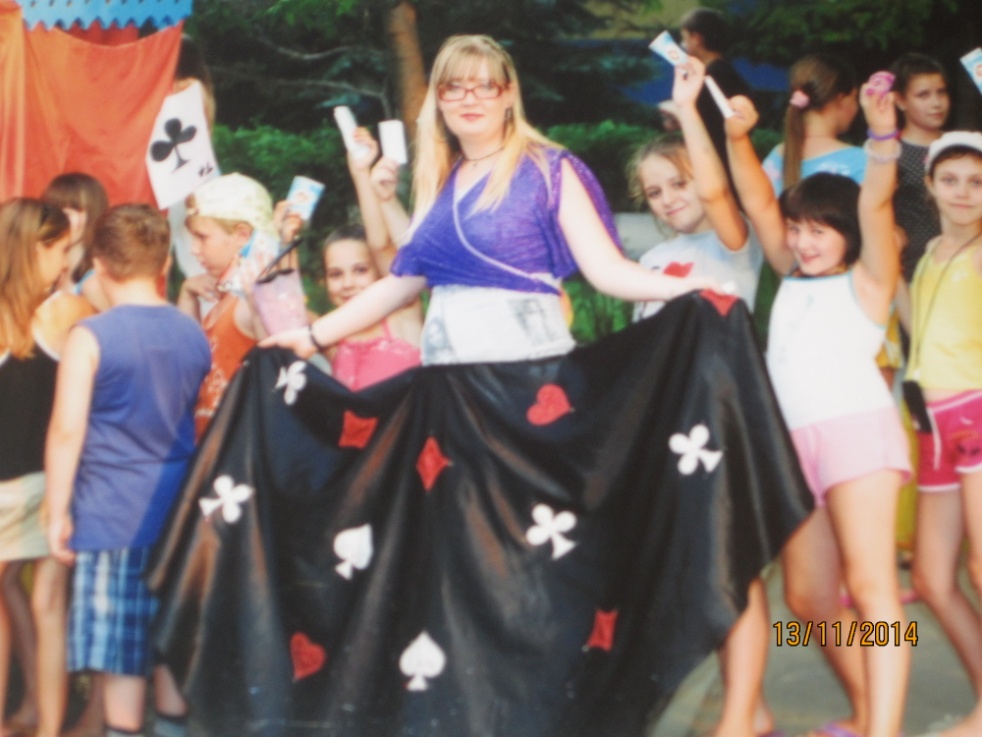 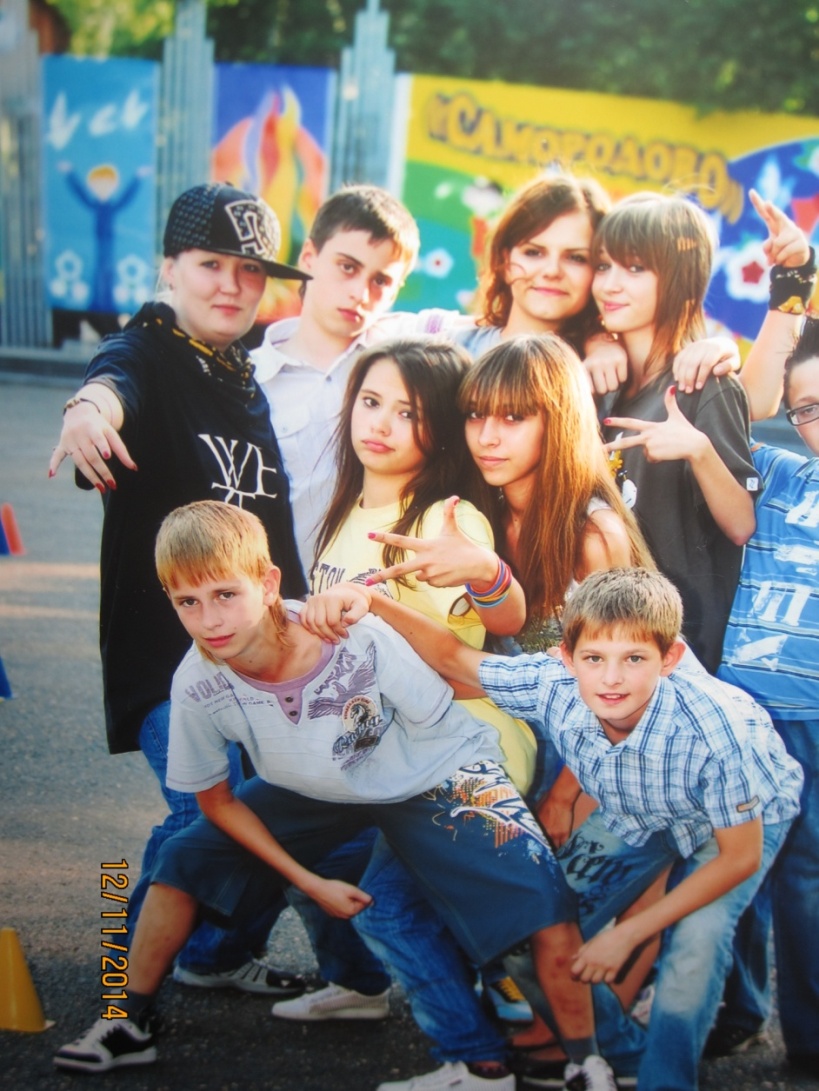 …РУКОДЕЛЬНИЦА
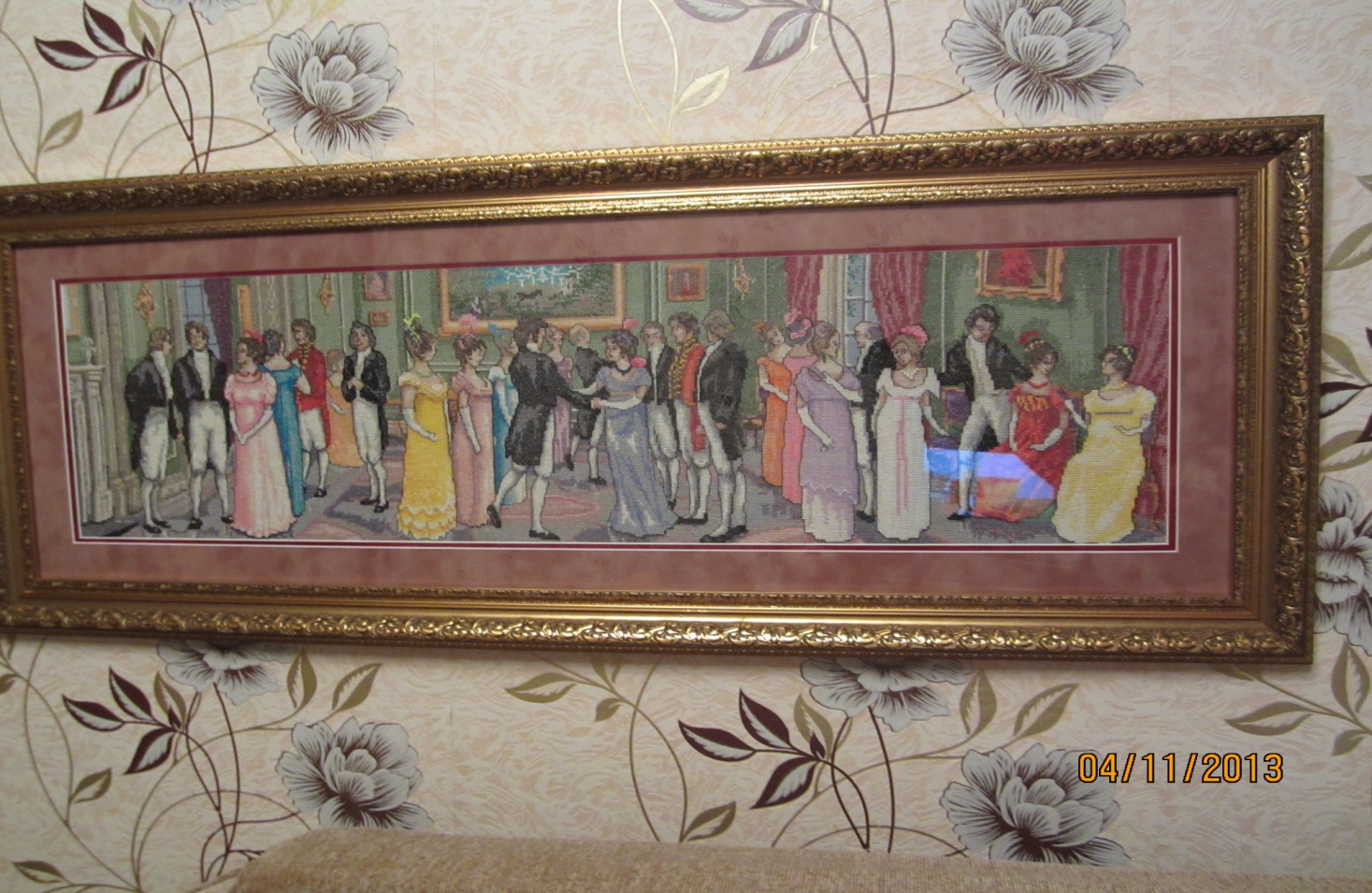 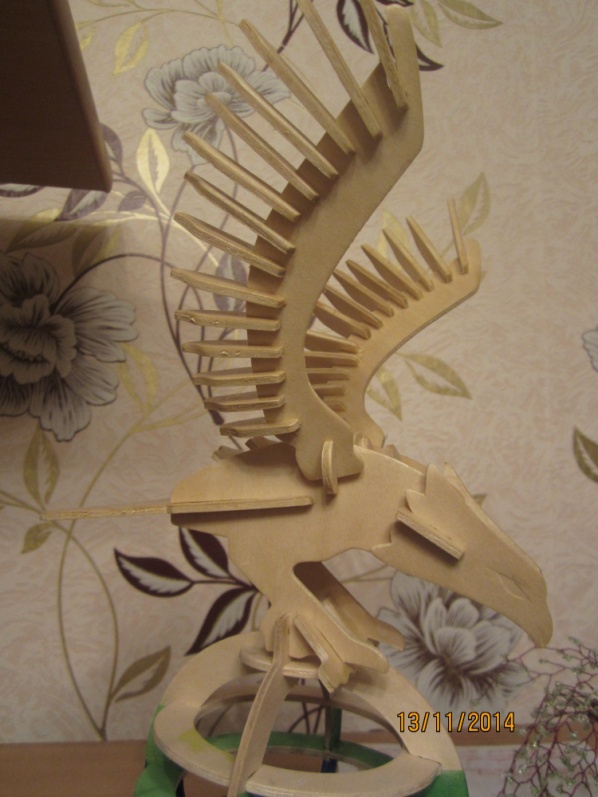 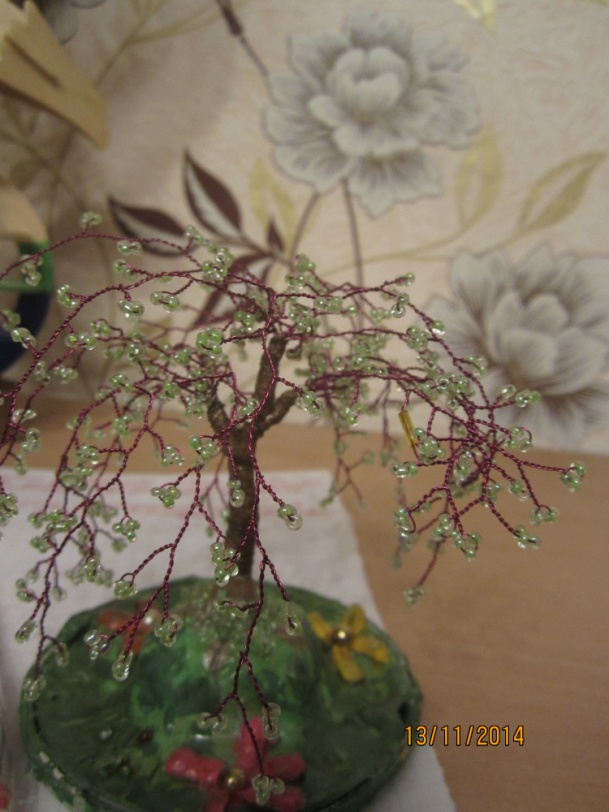 Приходят ко мне совсем малые дети, сколько открытий их ждет на планете!
Мои детки
уча других, учусь сама
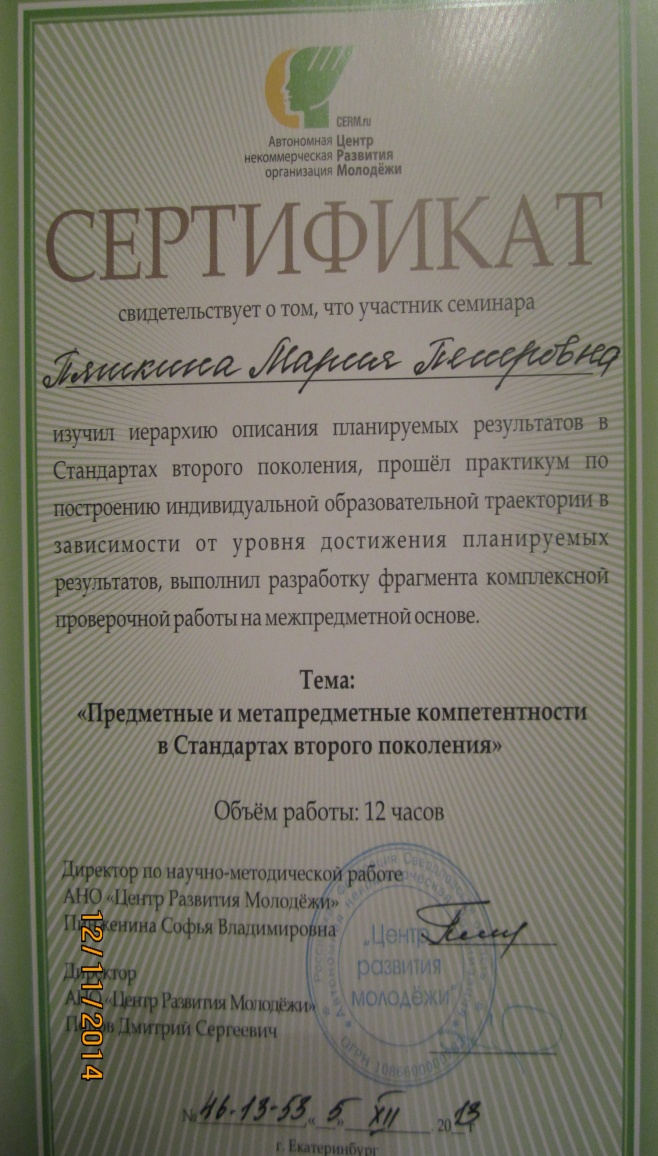 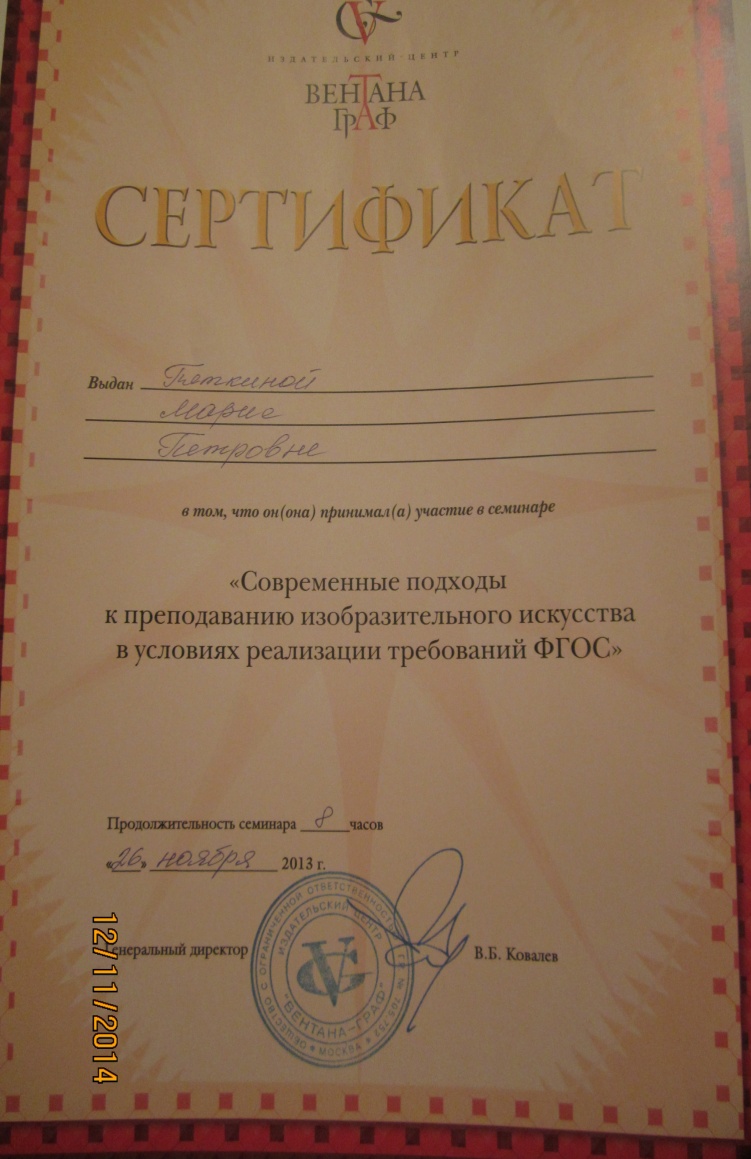 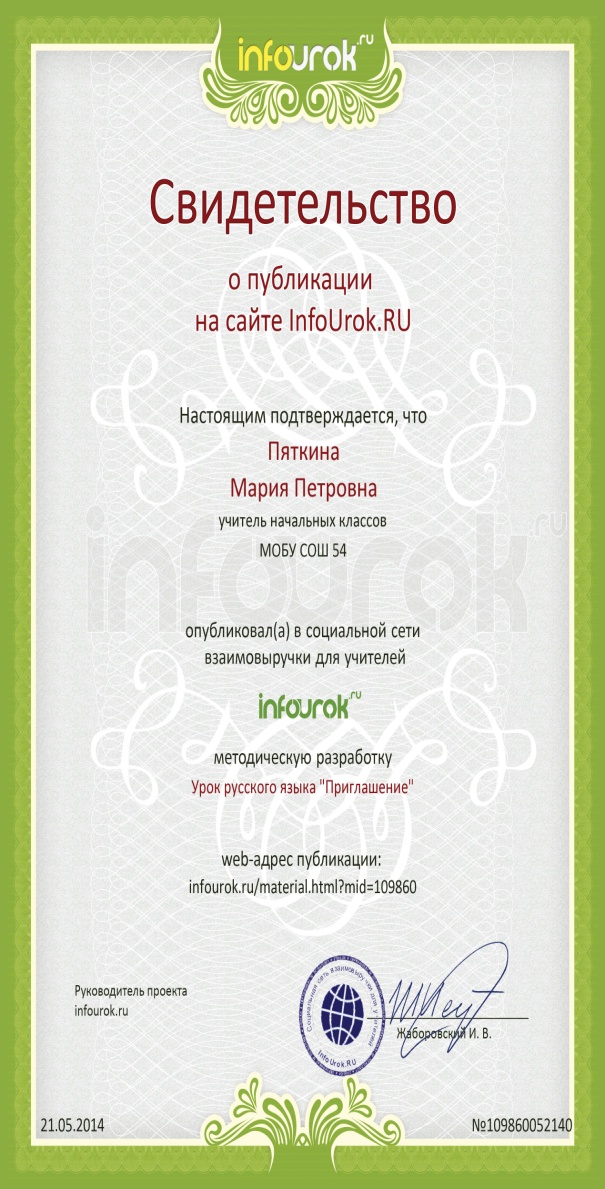 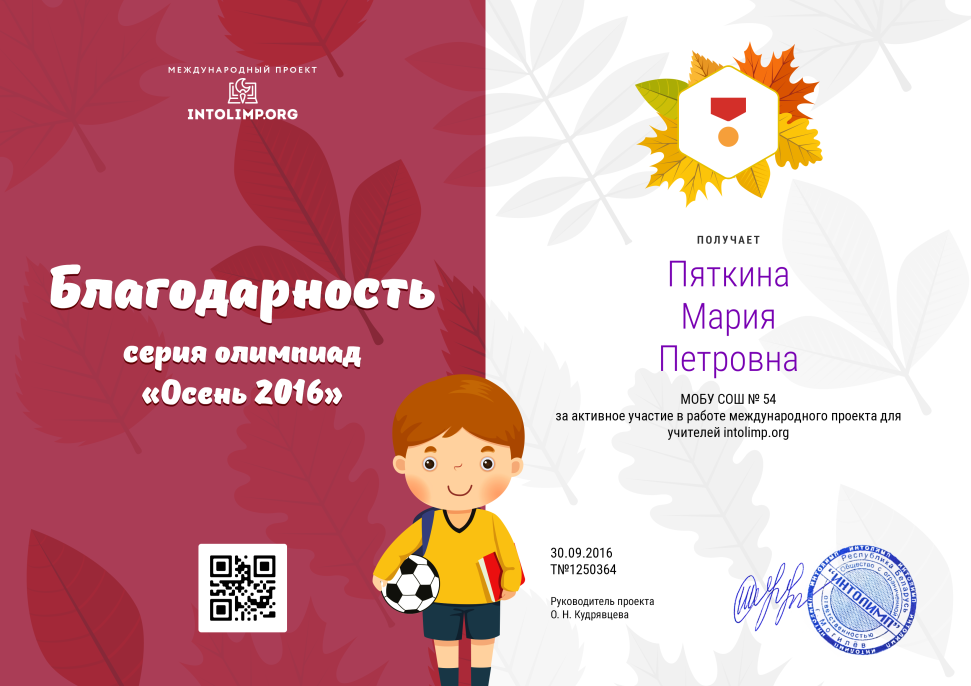 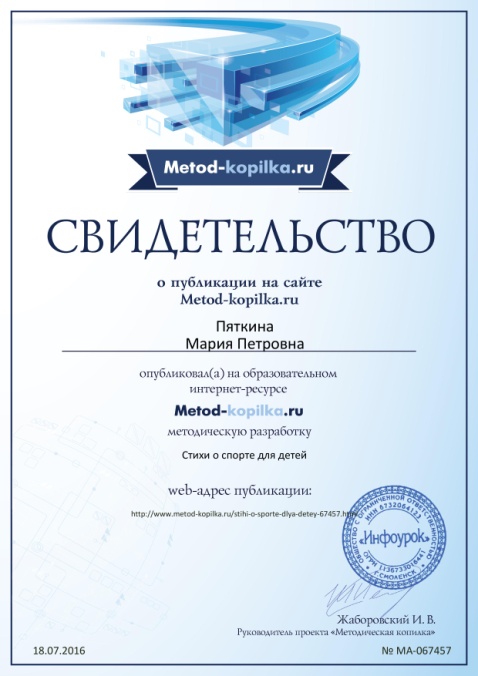 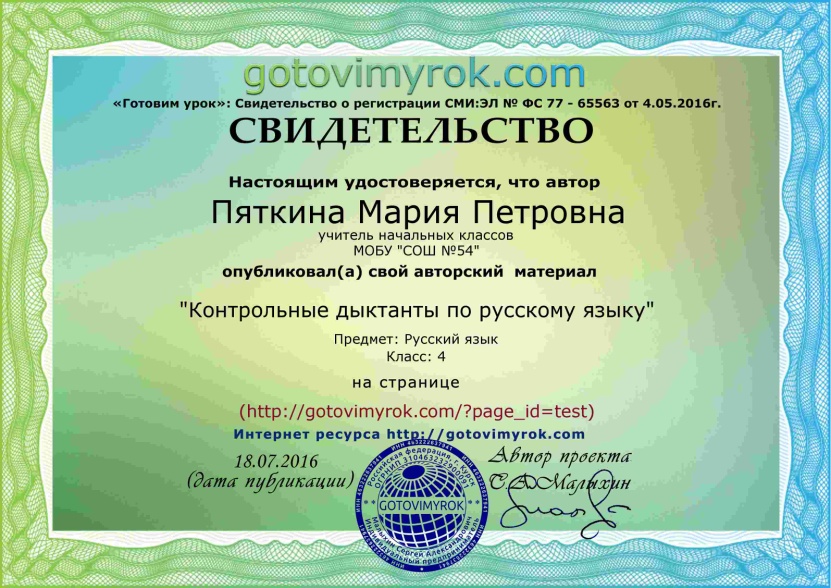 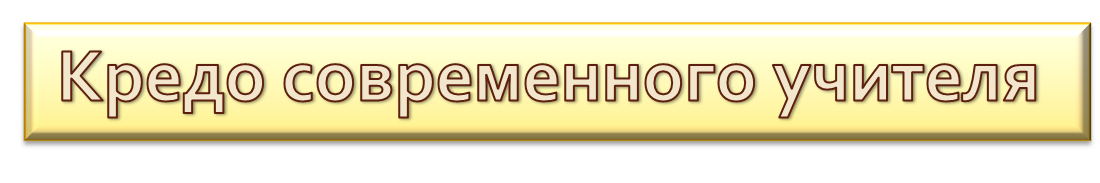 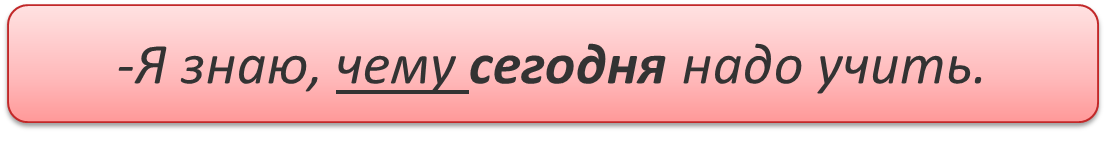 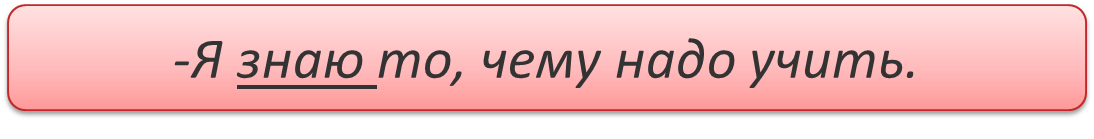 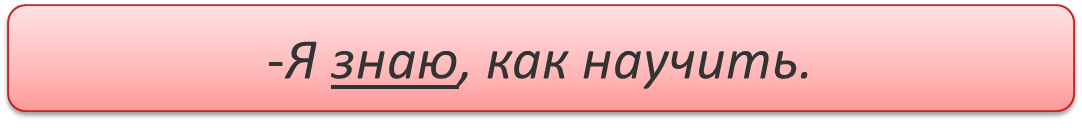 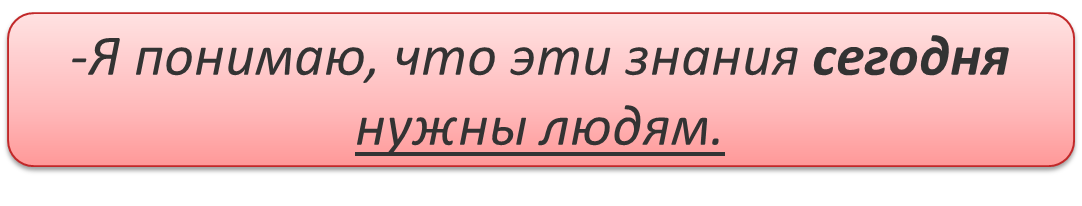 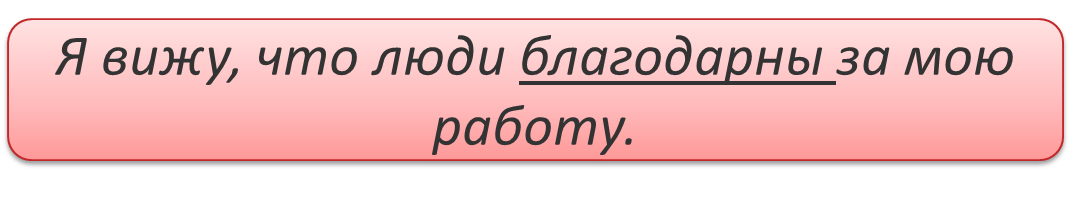 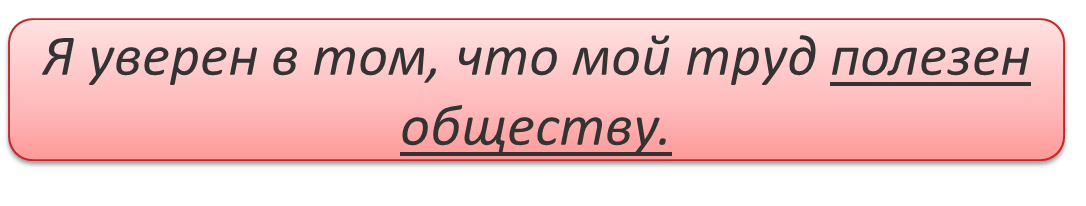 Плохой учитель преподает истину, а хороший учит её находить.                                     Дистервег